進行台本【雛形】
2022年7月1日
1
開催概要
名称
○○○○主催「△△△△△△研修会」
イベント構成
●ハイブリッドイベント
　zoomにて同時開催。

●講師３名による「△△△△研究報告」。
　　ー□□□□様（○○大学○○学部出身）
　　ー□□□□様（○○大学○○学部出身）
　　ー□□□□様（○○大学○○学部出身）
日程
●下見：2022年6月1日●リハーサル日：2022年6月30日●本番日：2022年7月1日
場所
●東京ビックサイト 
〒135-0063 東京都江東区有明３丁目１１−１
参加人数
会場：500名　オンラインzoom：1000名
2
会場MAP
地図
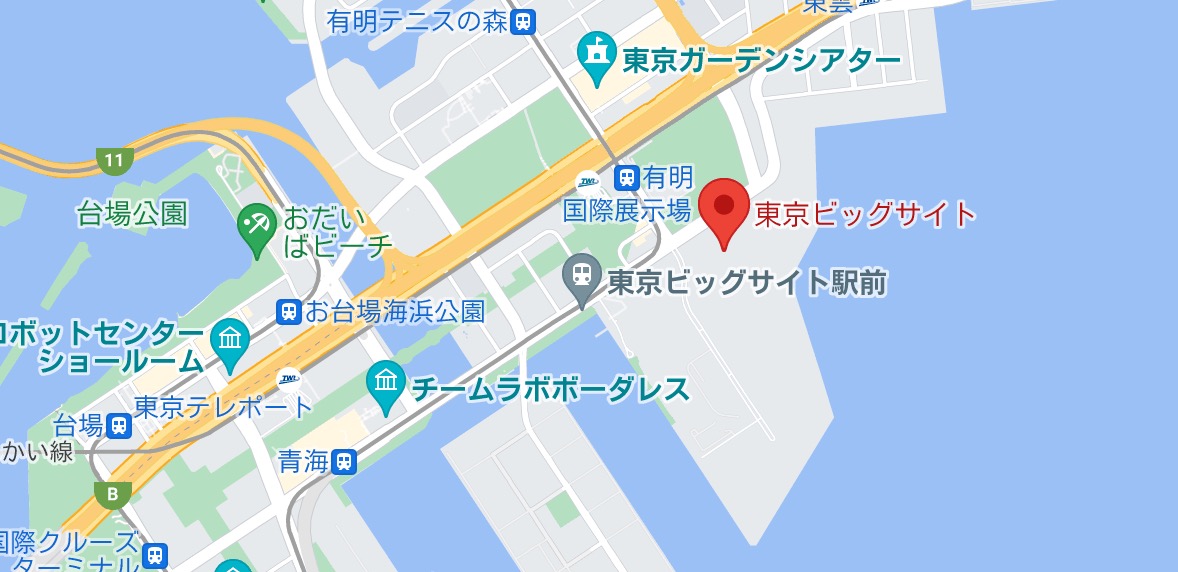 ▼住所
▼アクセス方法
りんかい線 国際展示場駅（下車 徒歩約7分）
ゆりかもめ 東京ビッグサイト駅 （下車 徒歩約3分）
フロア
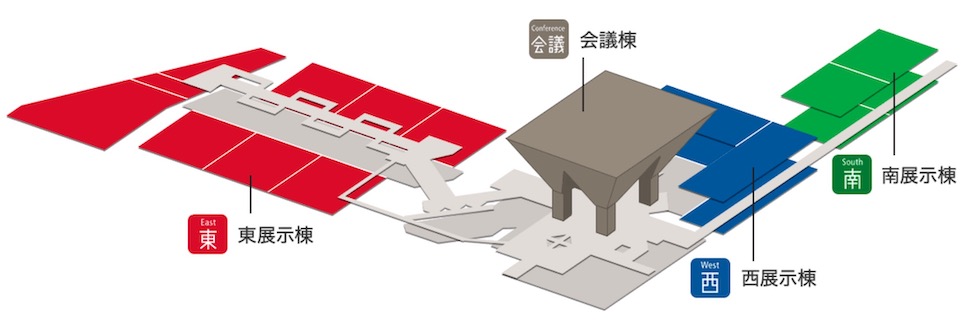 3
会場レイアウト
ステージ
配信ブース
4
全体スケジュール
5
準備リスト（配信）
6
システム図
スクリーン
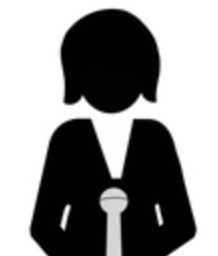 司会
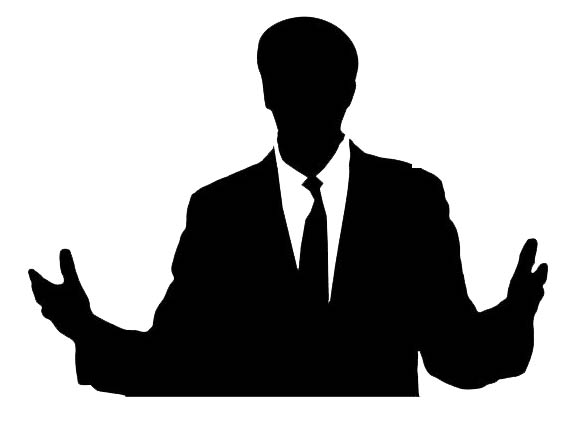 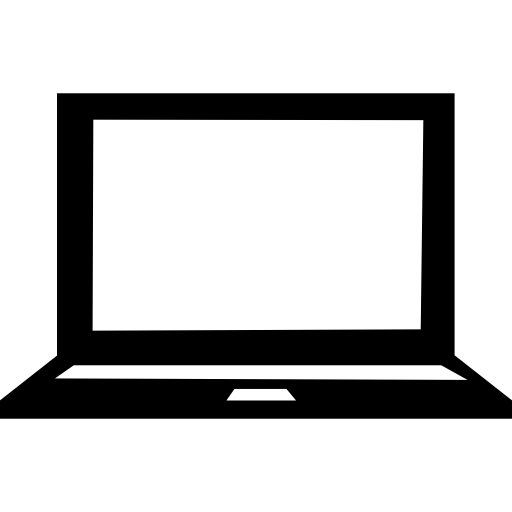 プロジェクター
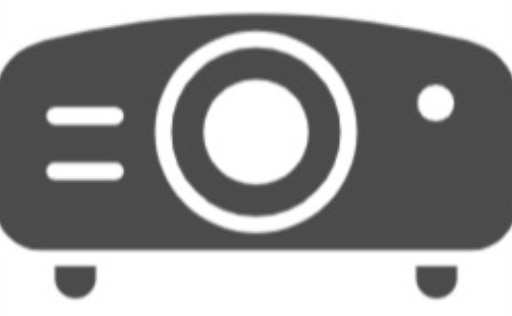 発表者
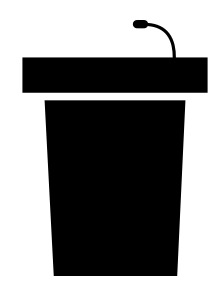 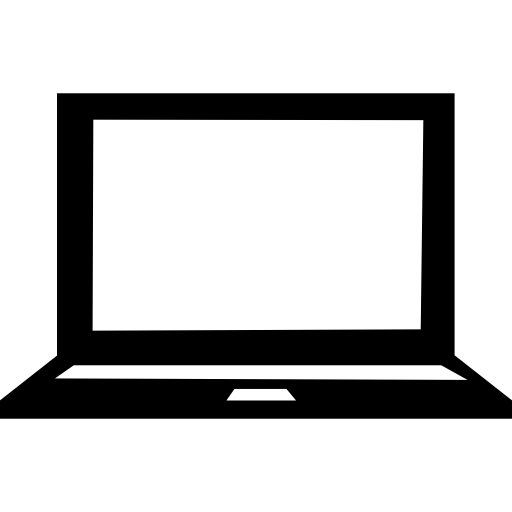 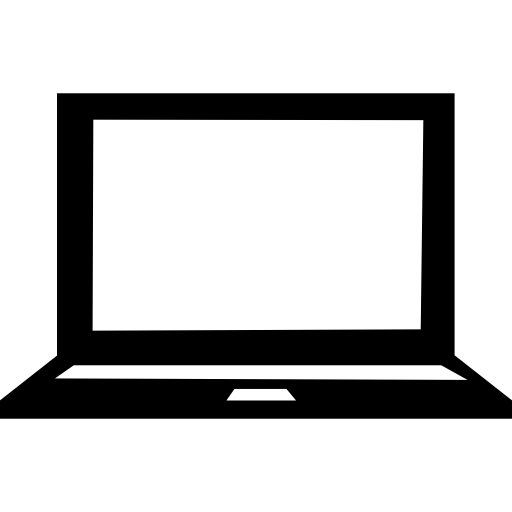 HDMI
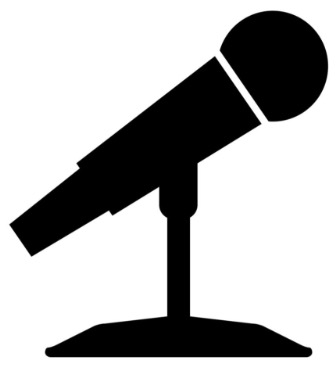 音声
PJ用
発表者PC
演台
マイク
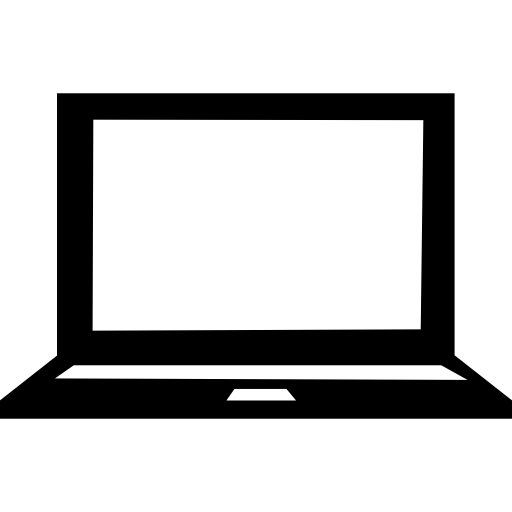 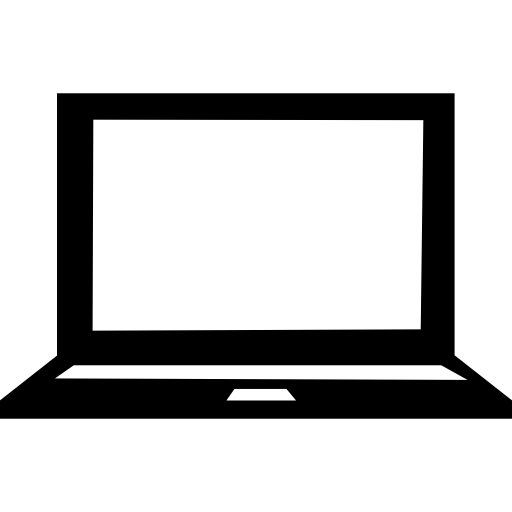 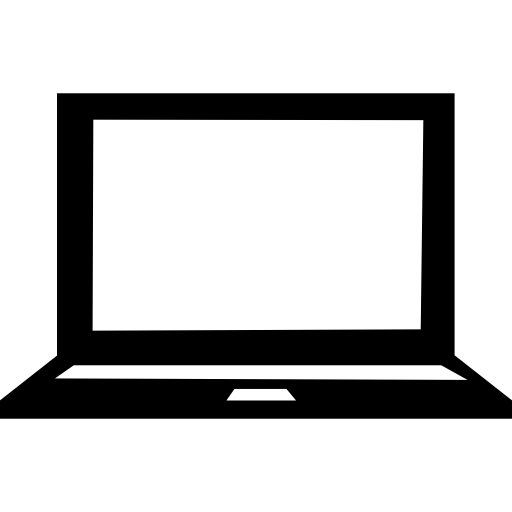 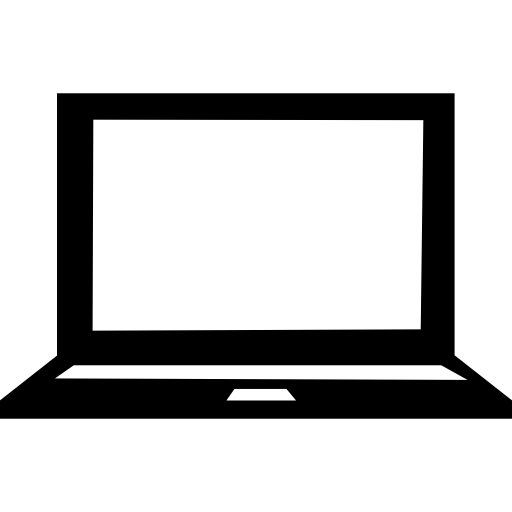 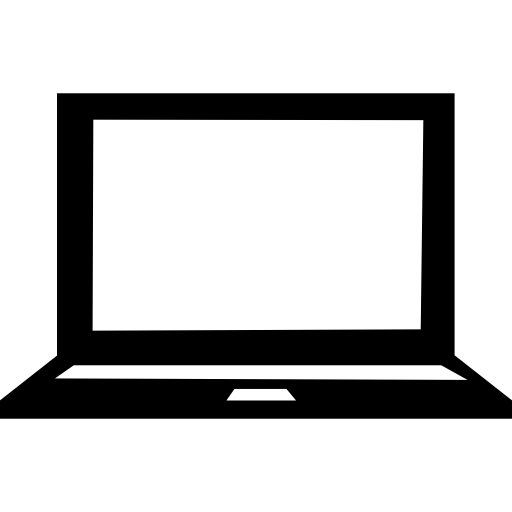 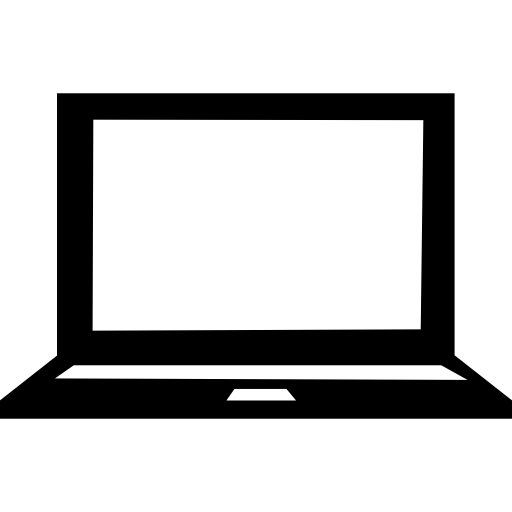 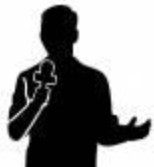 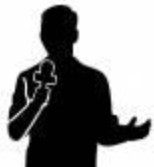 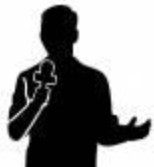 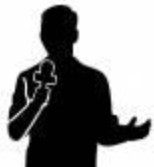 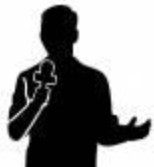 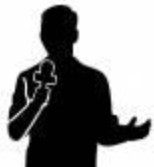 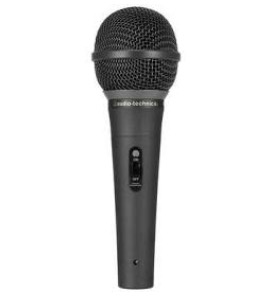 リモート参加
マイク
会場参加者
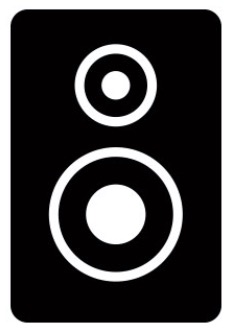 スピーカー
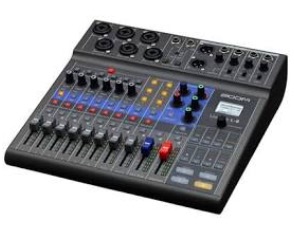 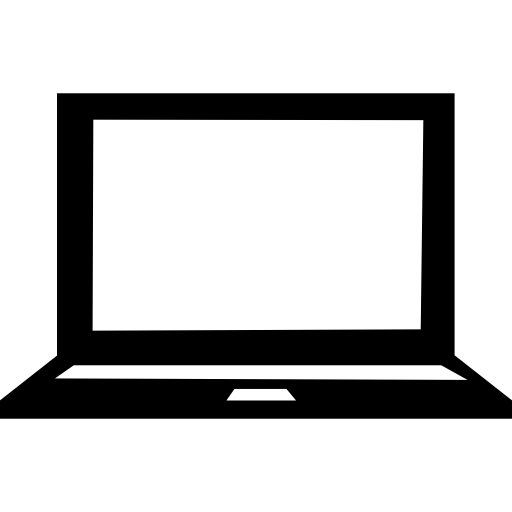 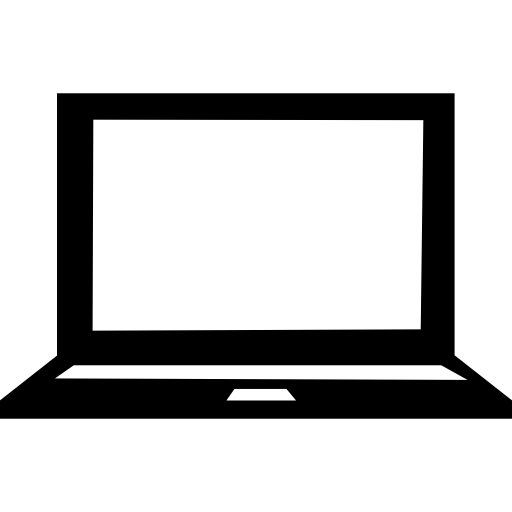 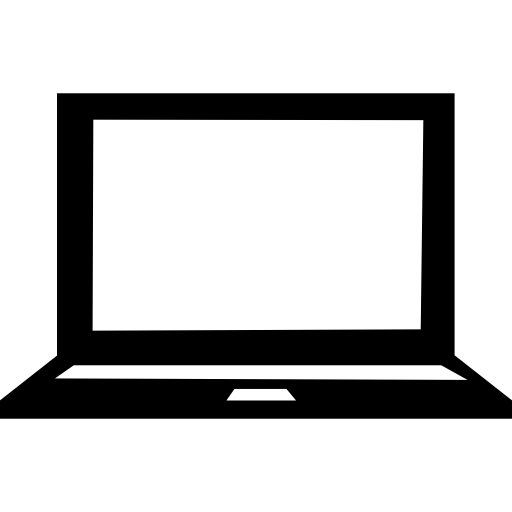 リモート音声
zoomホスト
共同ホスト
（ミュートサポート）
リモート音声用
ミキサー
7
進行台本
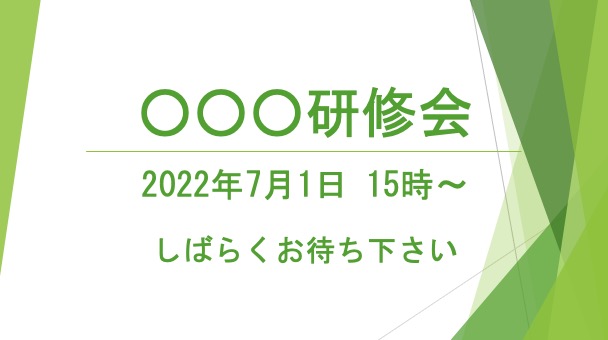 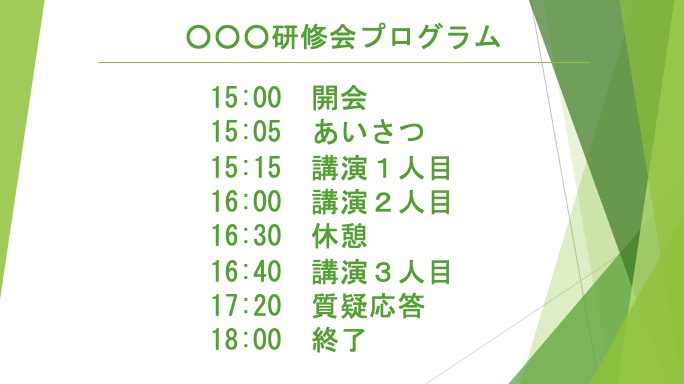 8
進行台本
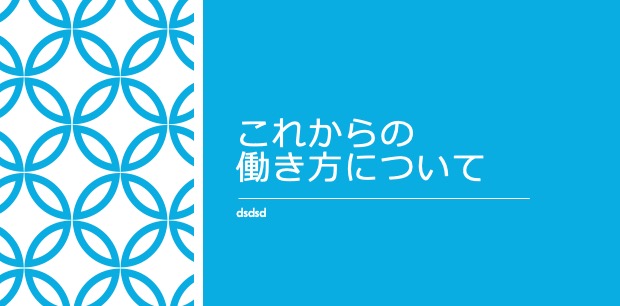 9